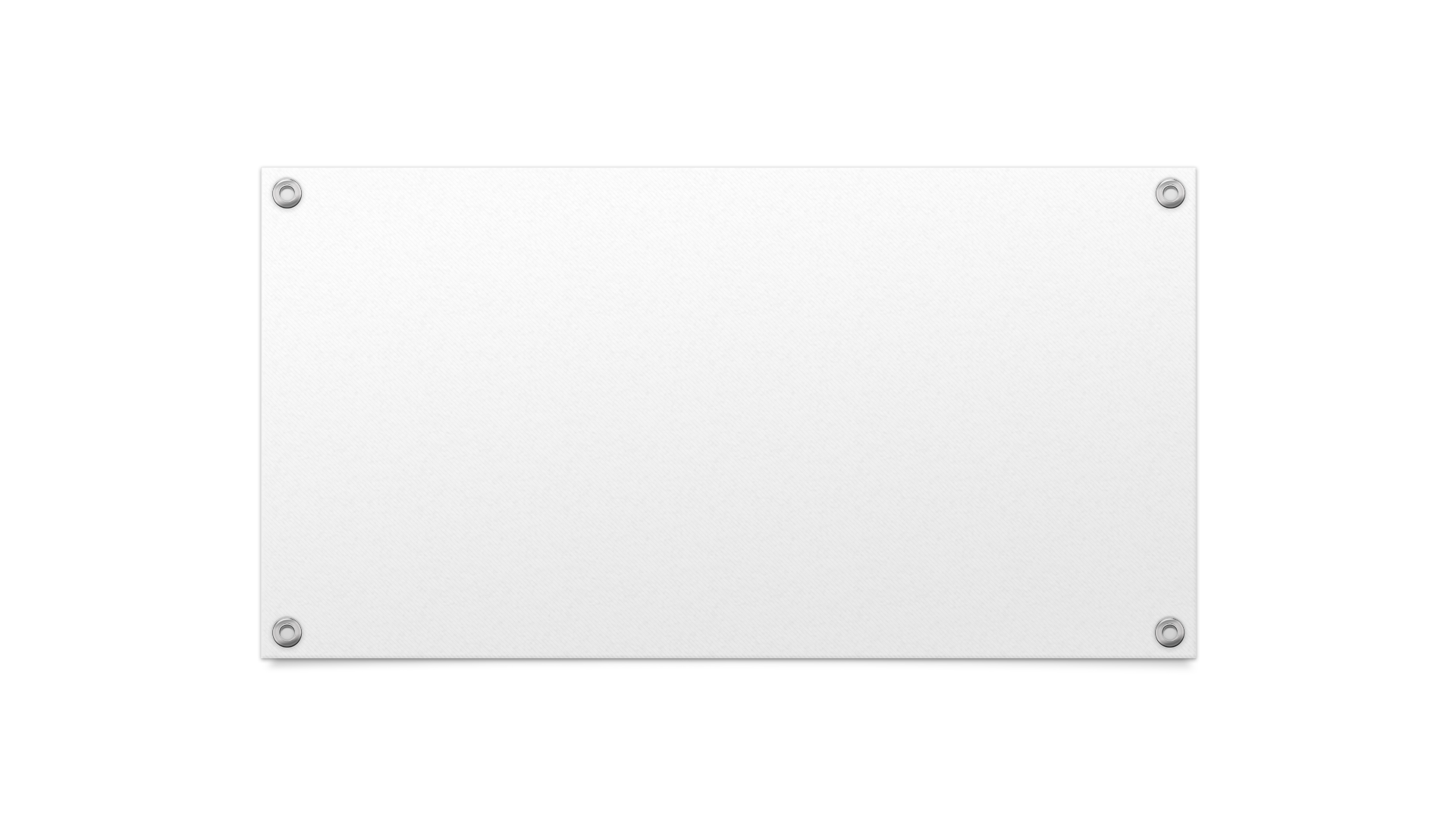 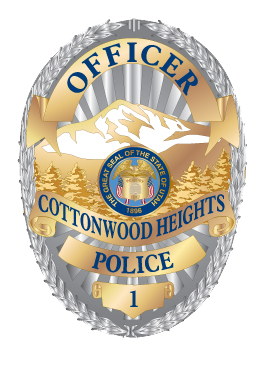 July 2022 Statistical Report
July Response Times
July 21
July 22
Homicide
0
0
Rape
0
0
Robbery
1
0
Assault
7
4
Burglary
5
9
Theft
40
57
Stolen Auto
7
2
Total
72
60
Overall UCR Crime View
Arrests
Animal Control/
Code Enforcement
Three Months in Review
Deaths
Attended 1	
Unattended 3
All Property Crimes Reports July 2022
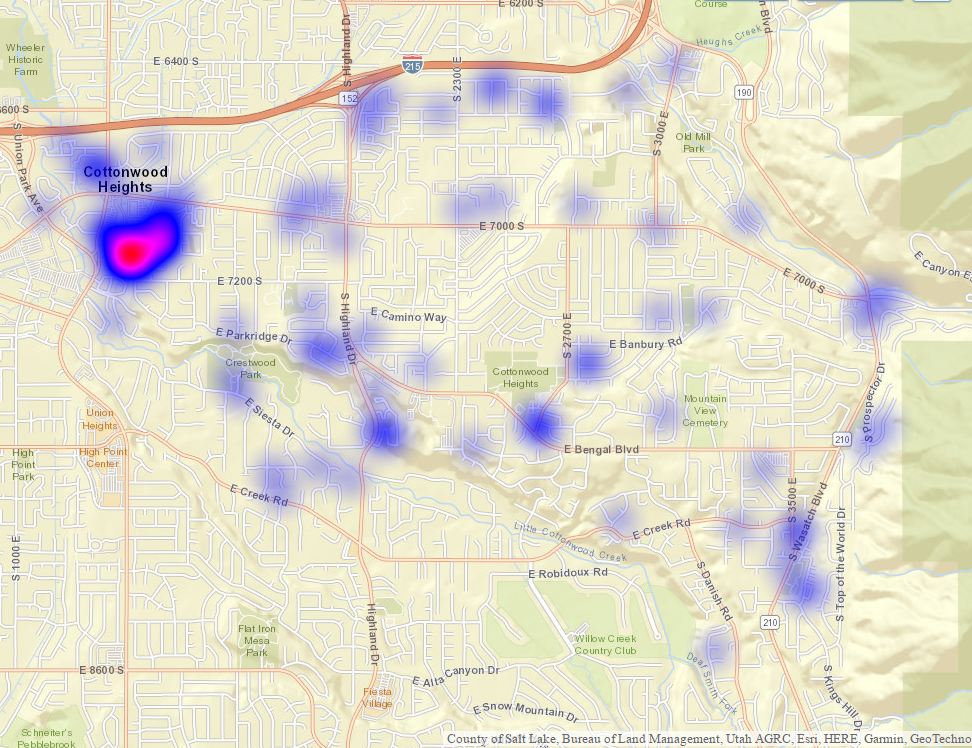 All Citations Issued July 2022
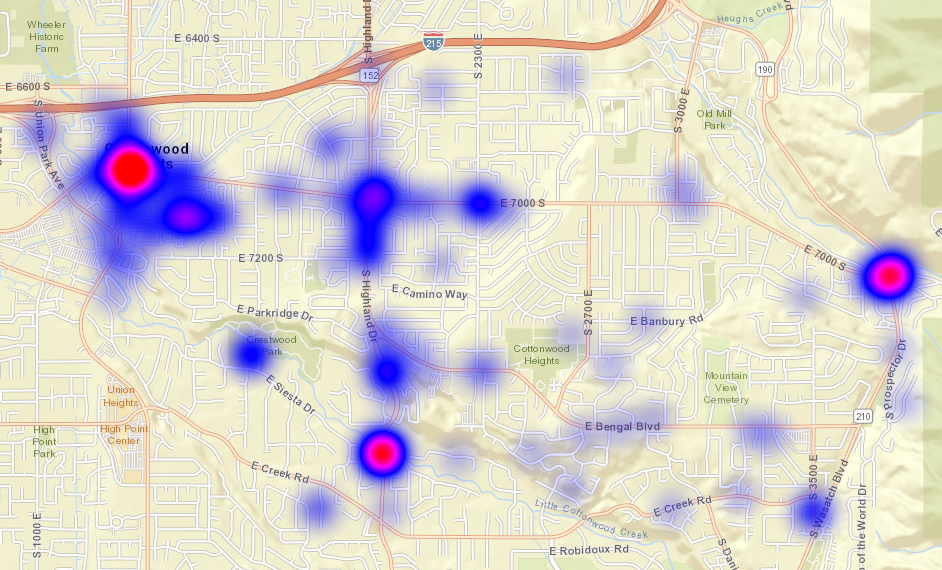 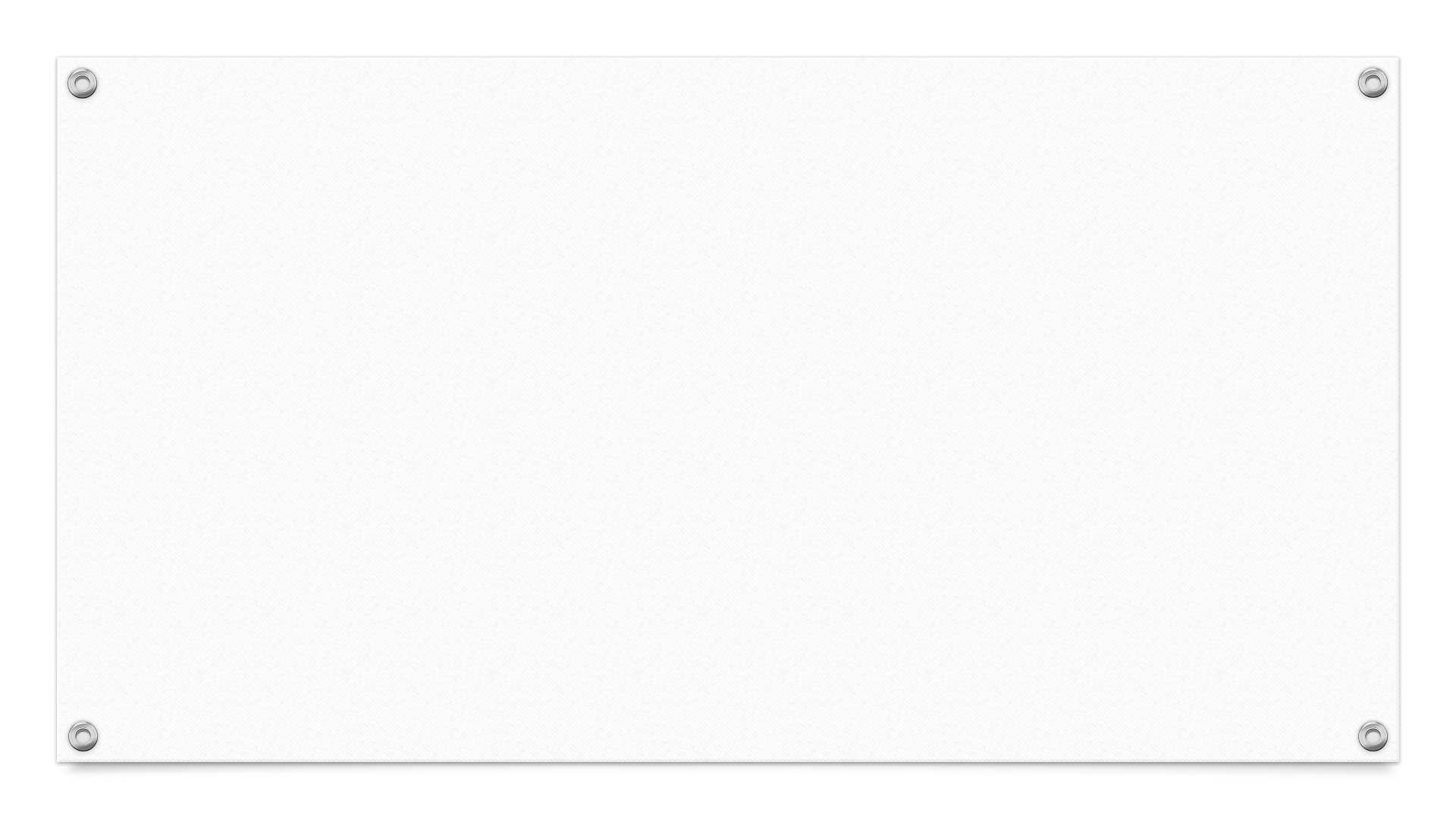 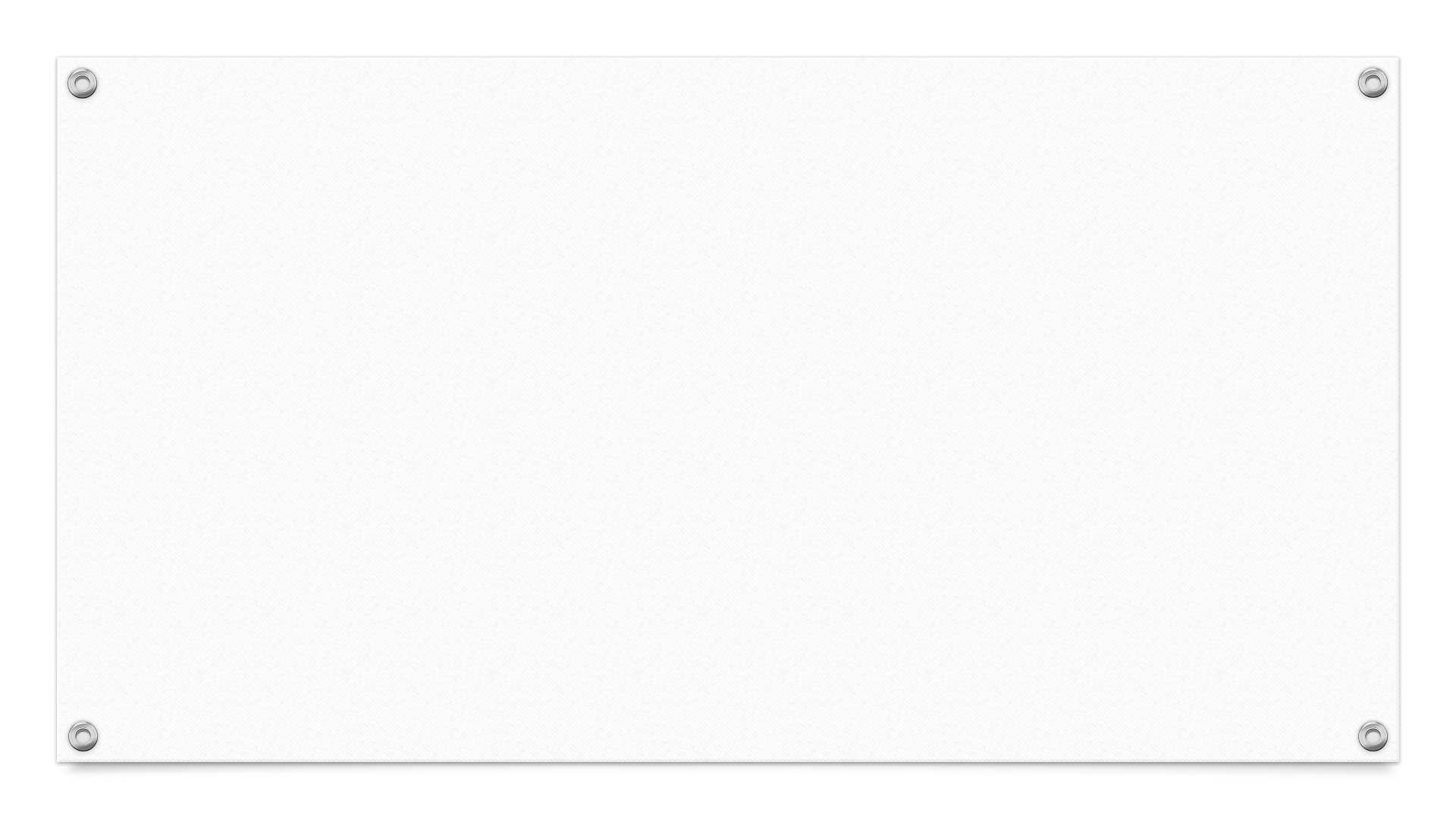 Food, Family & Fun with First Responders
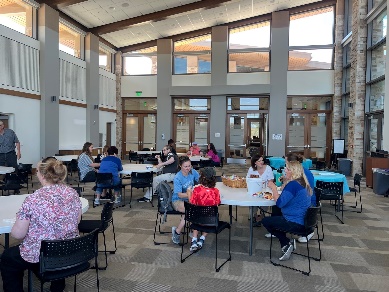 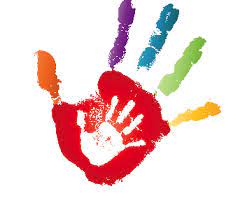 On July 16, 2022, CHPD along with Unified Fire Authority and Autism Council of Utah hosted an event for the community. They had food, games and lots of interaction with the first responders of Cottonwood Heights.
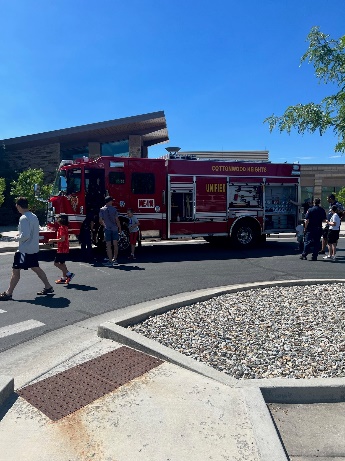 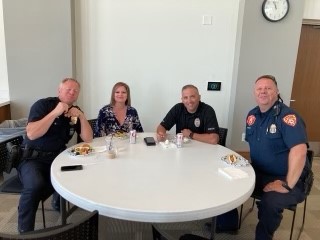 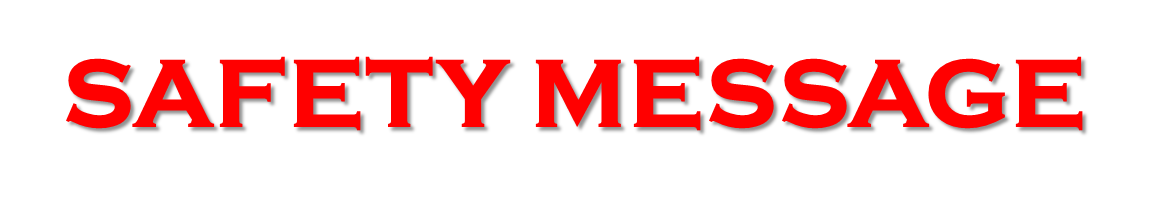 Back to School
Walking to school 
Review your family’s walking safety rules and practice walking to school with your child
Walk on the sidewalk, if one is available; when on a street with no sidewalk, walk facing the traffic 
Before you cross the street, stop and look left, right and left again to see if cars are coming 
Make eye contact with drivers before crossing and always cross streets at crosswalks or intersections 
Stay alert and avoid distracted walking
Riding a bicycle to school 
Teach your child the rules of the road and practice riding the bike route to school with your child 
Ride on the right side of the road, with traffic, and in single file 
Come to a complete stop before crossing the street; walk bikes across the street 
Stay alert and avoid distracted riding 
Make sure your child always wears a properly fitted helmet and bright clothing
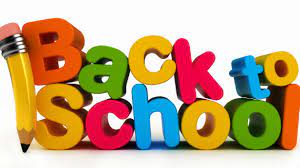 Preventing backpack-related injuries
Choose a backpack for your child carefully; it should have ergonomically designed features to enhance safety and comfort 
Ask your child to use both straps when wearing their backpack to evenly distribute the weight on their shoulders 
Don’t overstuff a backpack; it should weigh no more than 5 to 10 percent of your child’s body weight 
Rolling backpacks should be used cautiously since they can create a trip hazard in crowded school hallways
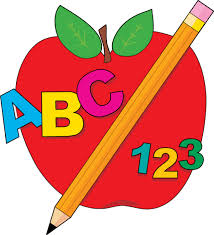 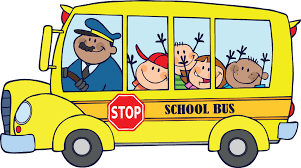 Courtesy of NCS
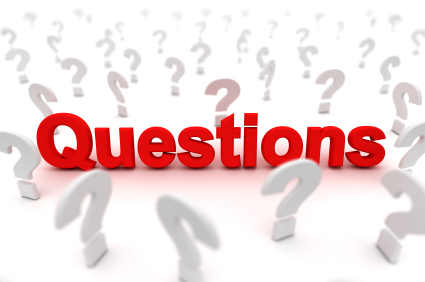